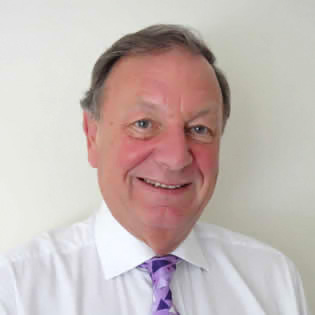 Living Theory Approach
Prof Jack Whitehead
University of Cumbria
Overview
The use of a Living Theory approach to Action Research 
The use of multimodal narratives with digital technologies in workplace learning
International case studies
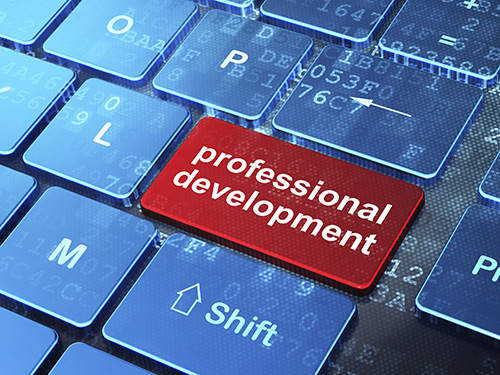 ‘If an object exists as a living contradiction, what must the thought (statement about the object) by that expresses it?’
Ilyenkov’s (1977:p.313)
Overview
The use of a Living Theory approach to Action Research to: 
raise capabilities, catalyse innovation and to lead research into workforce learning
facilitate the development of an effective, innovative and responsive CET sector
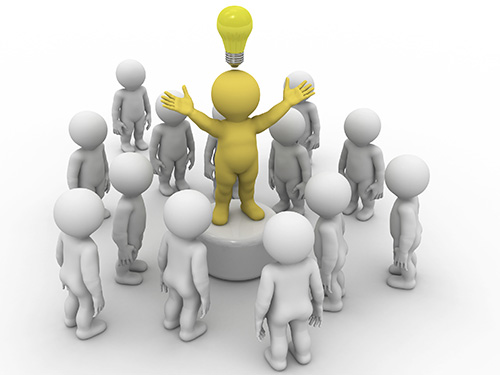 Living-educational-theory
… an individual’s explanation of their educational influences in their own learning, in the learning of others and in the learning of the social formations that influence the learning, to distinguish the explanations generated by practitioners from the explanations deduced from general theories and applied to individual cases.
‘How do I improve what I am doing?’
What do I want to improve?
Why do I want to improve it?
What will I do (action plan)?
What data will I collect?
Evaluating my effectiveness
Facilitate the development of an effective, innovative and responsive CET sector
http://www.actionresearch.net/living/living.shtml

Yvonne Crotty's Ph.D. (2012) Thesis, How am I bringing an educationally entrepreneurial spirit into higher education? Dublin City University, 2012. http://www.actionresearch.net/living/yvonnecrotty.shtml

Bonnie Kaplan's Master of Technology Dissertation, How do I use my living and lived experience to influence creative economic independence in others? 2013 Durban University of Technology. http://www.actionresearch.net/living/kaplan/KaplanMTech032014.pdf

Graham Van Tuyl's Ph.D. (2009) Thesis, From Engineer To Co-Creative Catalyst: An Inclusional And Transformational Journey. University of Bath. http://www.actionresearch.net/living/gvt.shtml
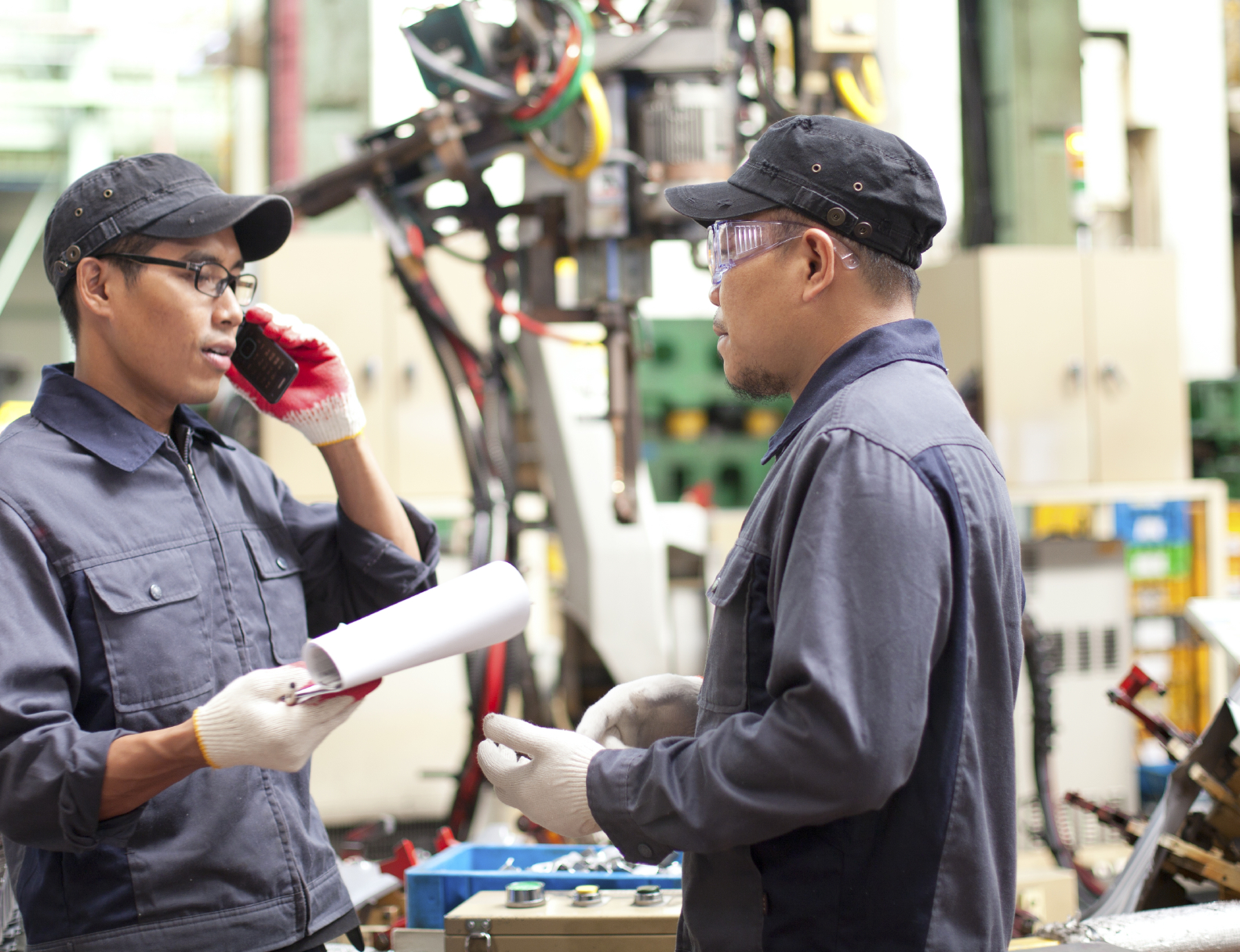 The use of multimodal narratives with digital technologies inworkplace learning
International Case Studies
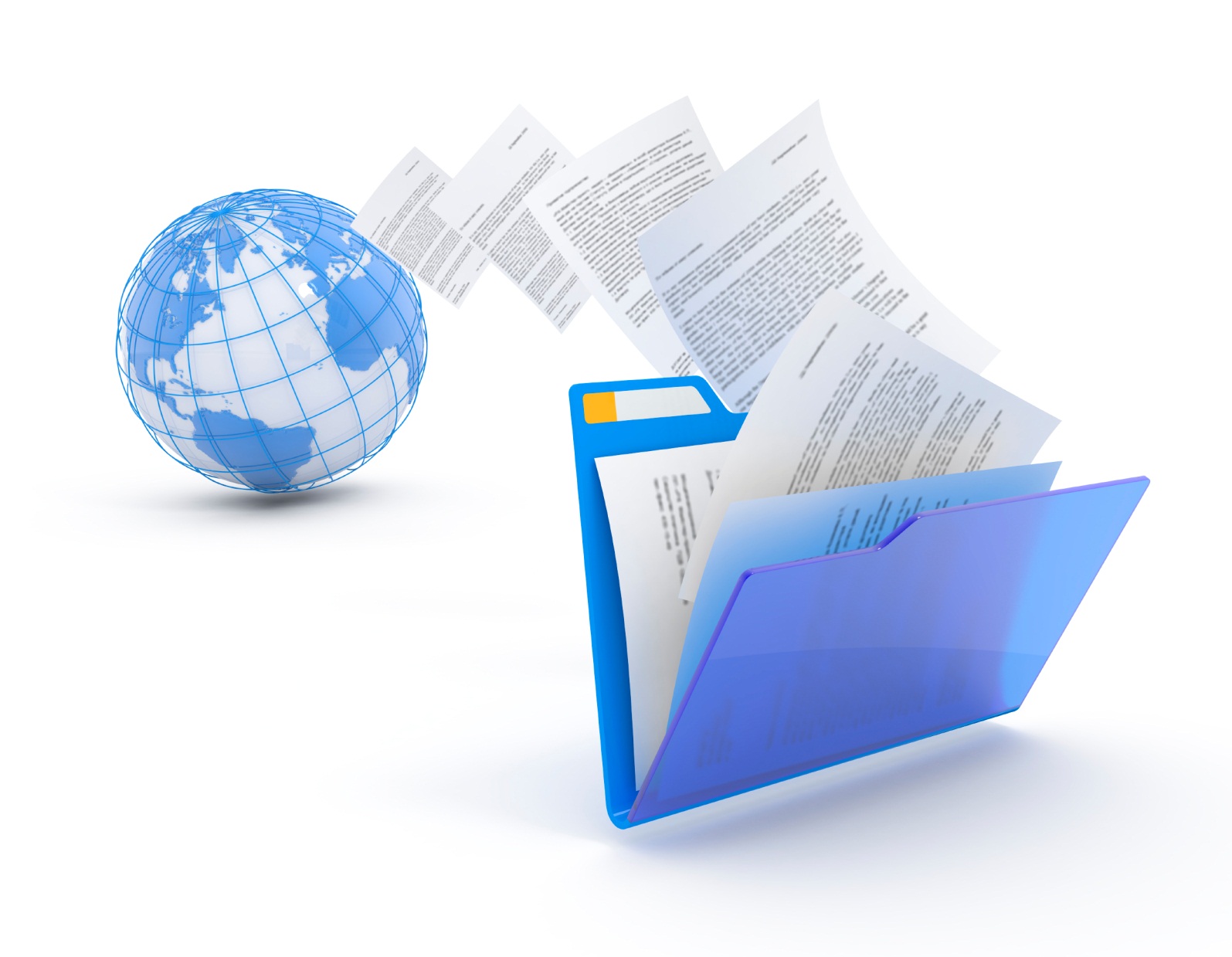 South Africa, China, Canada, India, Europe, Israel, Japan and Australia

http://www.actionresearch.net/living/living.shtml

http://www.actionresearch.net/writings/moira.shtml
Living Theory Approach
Prof Jack Whitehead
University of Cumbria